https://amit1b.files.wordpress.com/2013/11/figure-6.png
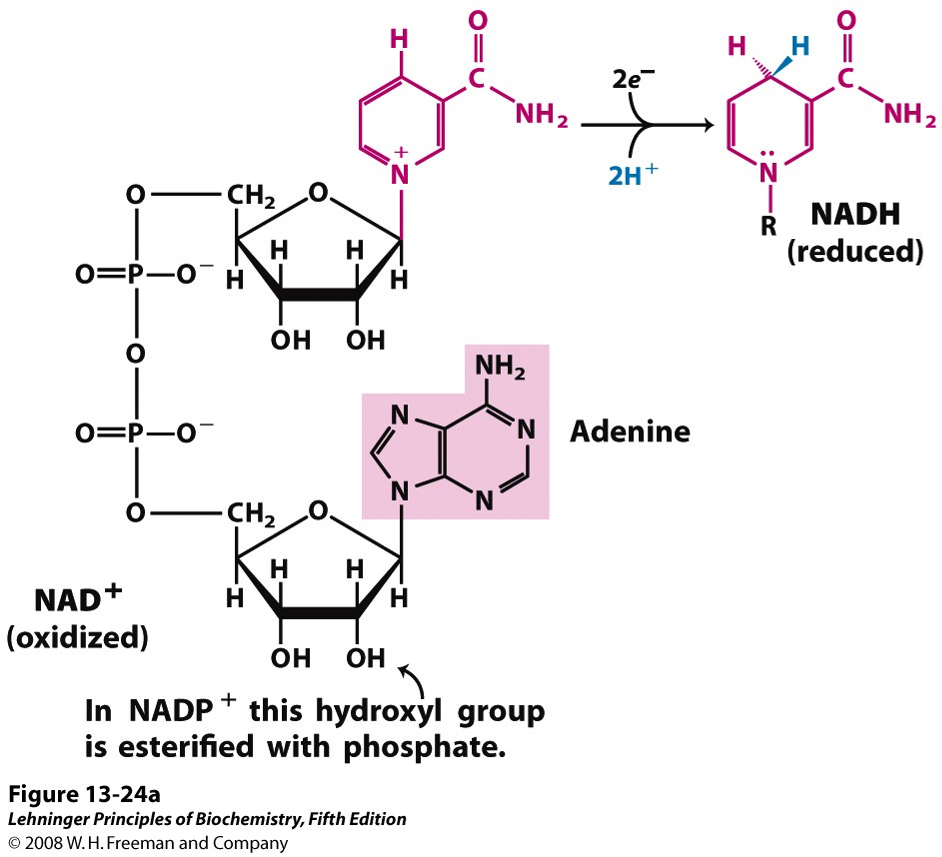 NAD+          NADH             NADP+            NADPH